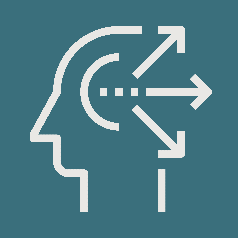 STRENGHTS
SWOT
ANALYSIS 
H&M
2024
WEAKNESSES
OPPORTUNITIES
THREATS
www.strategypunk.com
SWOT ANALYSIS – H&M 2024
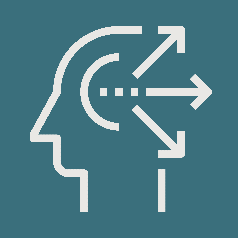 STRENGTHS
WEAKNESSES
OPPORTUNITIES
THREATS
Global Scale: Extensive global presence with efficient supply chain.
Brand Recognition: Well-known for trendy, affordable fashion.
Responsiveness: Rapid trend adaptation and product turnover.
Omnichannel Retailing: Seamless in-store and online shopping integration.
Narrow Focus: Limited to fast fashion, potentially lower perceived quality.
Supply Chain Dependency: Reliance on Asian manufacturing, susceptible to disruptions.
Sustainability Issues: Criticism over environmental impact.
Intense Competition: Rivals like Zara and SHEIN pose challenges.
E-commerce Expansion: Growing online sales potential.
Product Customization: Differentiation through personalized fashion.
Sustainability Focus: Attract eco-conscious consumers with green initiatives.
Market Expansion: Potential growth in emerging economies.
Economic Sensitivity: Impacted by downturns and inflation.
Online Competitors: Threat from fast, online fashion retailers.
Regulatory Pressure: Increasing demands for sustainable practices.
Labor Challenges: Staffing difficulties and rising wage costs.
www.strategypunk.com